Community Outings GuidelinesAgeCare Harmony Court Care Centre
Information
Residents and visitors can go on community outings that are inline with Public Health orders.
These visits only need to be scheduled with AgeCare Harmony Court if the resident requires support to prepare for or be transported to the visit by a designated visitor who will be entering the building, or AgeCare staff.
Community outings/walks will not be supervised.
Residents must sign out if leaving the property and notify the care team.
Screening Process
All visitors must understand the risk of unknown exposure for themselves and residents and assess health before visits.
Visitors must notify AgeCare Harmony Court if any symptoms arise within 14 days of the community outings with a resident. 
When entering, visitors must be screened and follow ALL safe visiting practices and COVID-19 protocols.
Risk of transmission increases with physical touch. Visitors must practice safe physical touch only after hand hygiene and while wearing a mask. Stop all contact and inform staff if you become symptomatic.
Risk level of physical touch for unknown exposure to COVID-19:
Low risk visitor may engage in safe physical touch with resident.
Medium risk visitor may engage in safe physical touch if resident accepts the high risk.
High risk physical touch is not recommended unless visitor is providing direct resident care and wearing PPE.
Time
If the resident requires support to prepare for or be transported to the visit by a designated visitor or AgeCare staff, then visitors must notify the nurse at least 24 hours before their visit.
During an active COVID-19 outbreak, community outing visits will not be allowed.
Location
Must occur beyond the property.
Outdoor visits MUST align with current Provincial Health Officer (PHO) guidance.
Staying Safe
Please review the “Staying Safe out in the Community” One Minute of Learning.
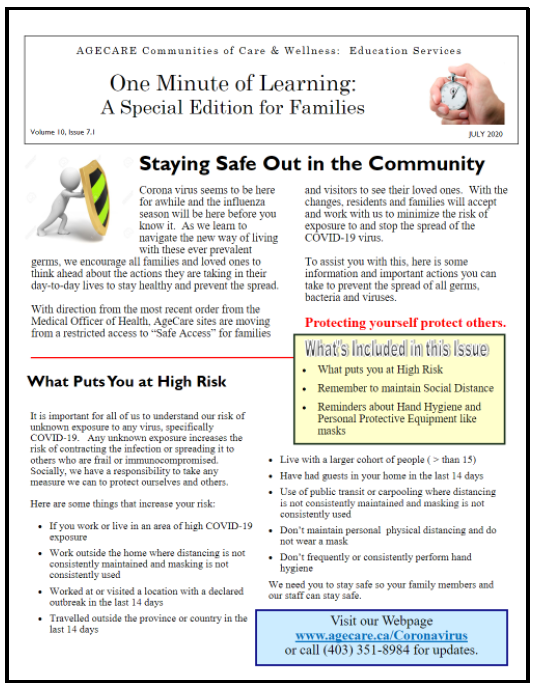 Community Outings GuidelinesAgeCare Harmony Court Care Centre
Take 5 Minutes to Make Your Visit a Safe One 
To keep you and your loved one safe, please review these 4 educational videos before your visit. If entering the buildings, visitors are required to acknowledge that they have reviewed education materials before their visit.
If unable to review beforehand, follow these steps when arriving for visit:
Open camera on phone and hold device so the code appears in viewfinder
      A poster with the code will also be available at your AgeCare community
2. Tap notification that appears on screen
3. Watch all 4 videos then complete form and press ‘submit
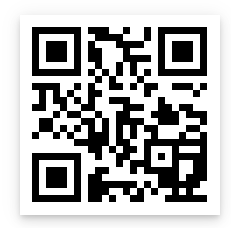 CODE
Physical Distancing1 minute video
Masks: Donning & Doffing1.33 minute video
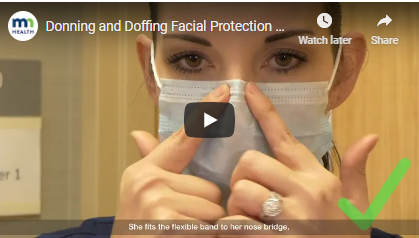 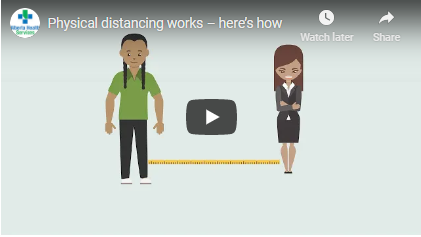 Washing Hands with Soap & Water 1.25 minute video
Washing Hands with Sanitizer1 minute video
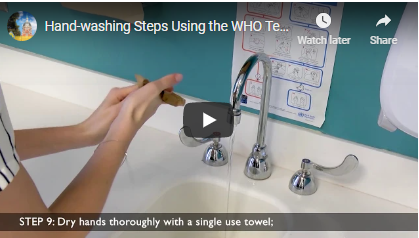 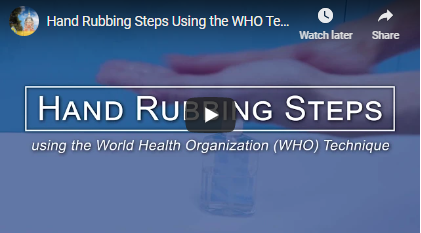